Проект«Прогулка с интересом»
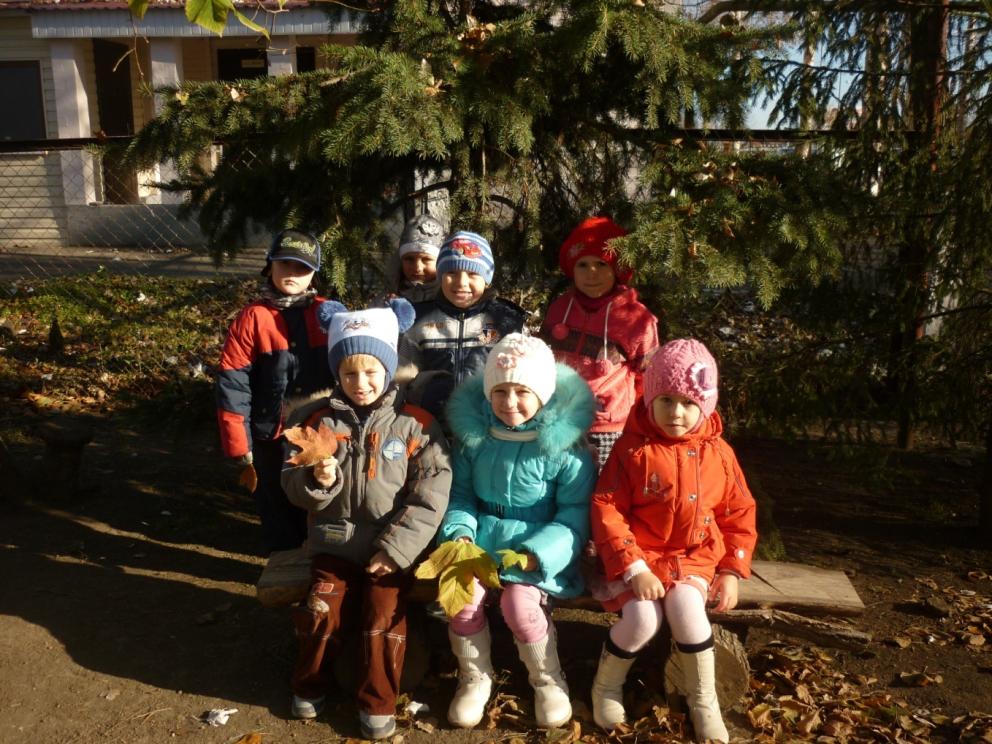 Цель проекта: формирование интереса к движениям и здоровому образу жизни; активизация познавательных интересов; заинтересовать родителей в активном проведении прогулок.
Задачи проекта:-удовлетворение природной потребности детей в движении;-формирование разумного отношения к своему здоровью; - расширение кругозора детей; развитие памяти, внимания, речи; - формирование интереса к окружающему миру, явлениям живой природы;-создание благоприятной психологической обстановки.
Продолжительность проекта: краткосрочный      (1 неделя)   Участники проекта: дети старшей группы, воспитатели, логопед, родители.
Реализация проекта
Подготовительный этап - Диагностический опрос родителей  «Где и как вы гуляете с детьми?».- Оформление информационного уголка для родителей.- Изготовление буклетов.- Подбор подвижных игр.- Подбор стихотворений.- Подбор пальчиковых,  дыхательных, зрительных гимнастик.
Основной этапМероприятия:- Беседы о здоровье, режиме дня, закаливании - Подвижные игры - Проведение наблюдений - Проведение разных видов гимнастик- Чтение художественных произведений
Играем в подвижную игру  «Белка и орешки»
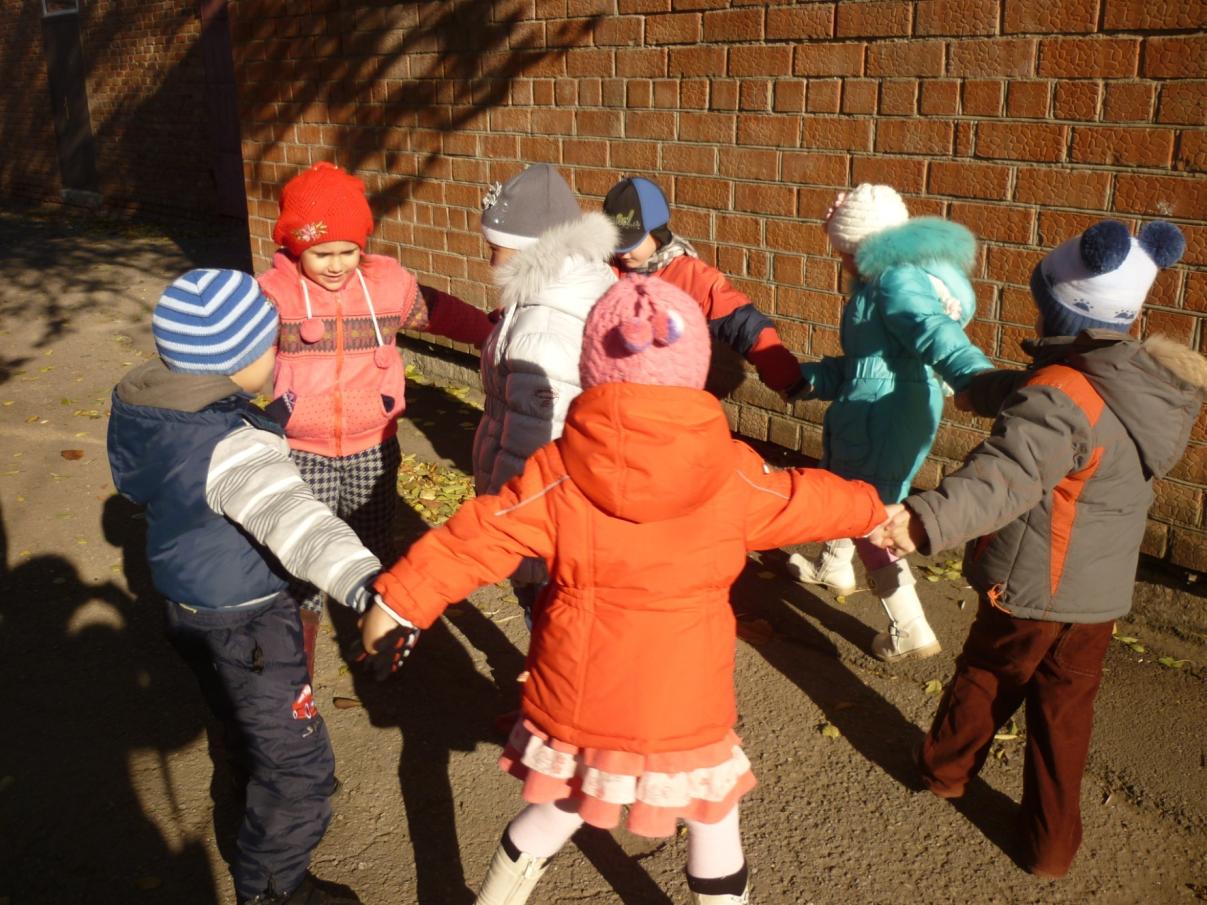 Подвижная игра «Какого цвета осень?»
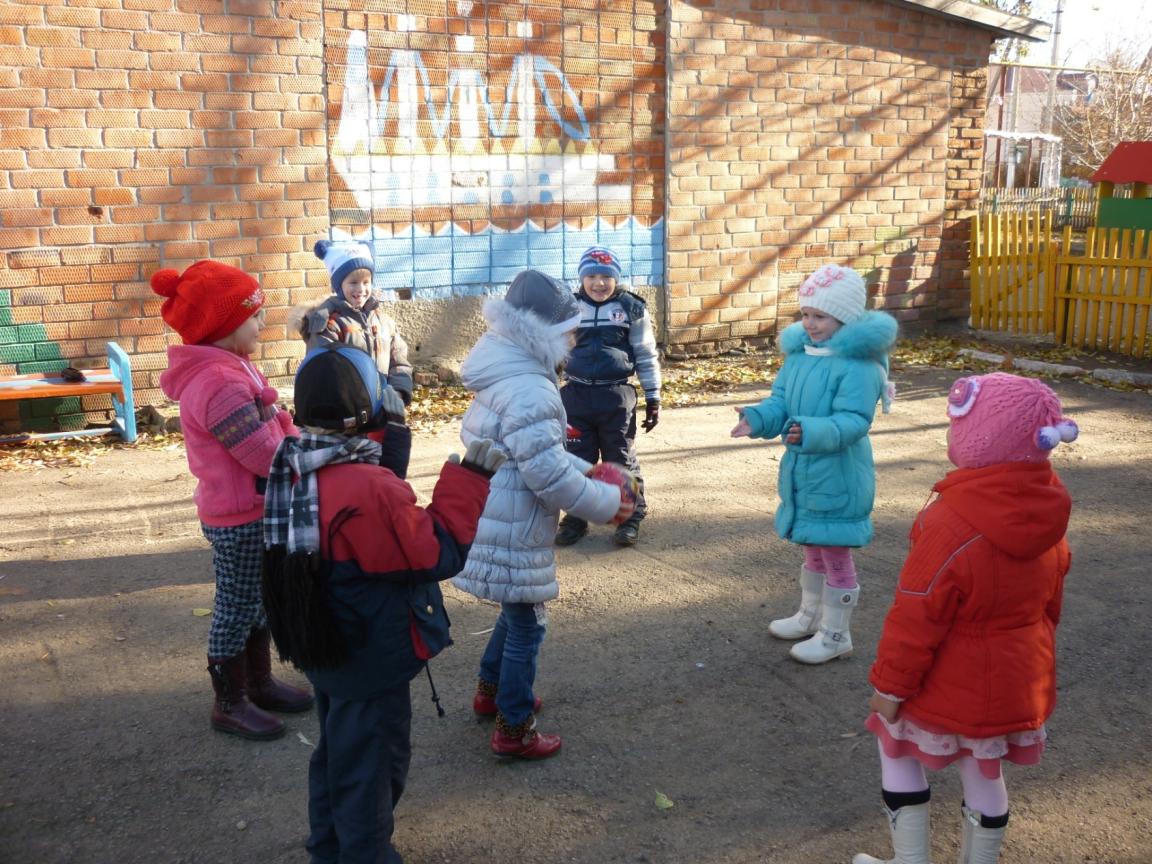 Поздняя осень – все листья облетели.
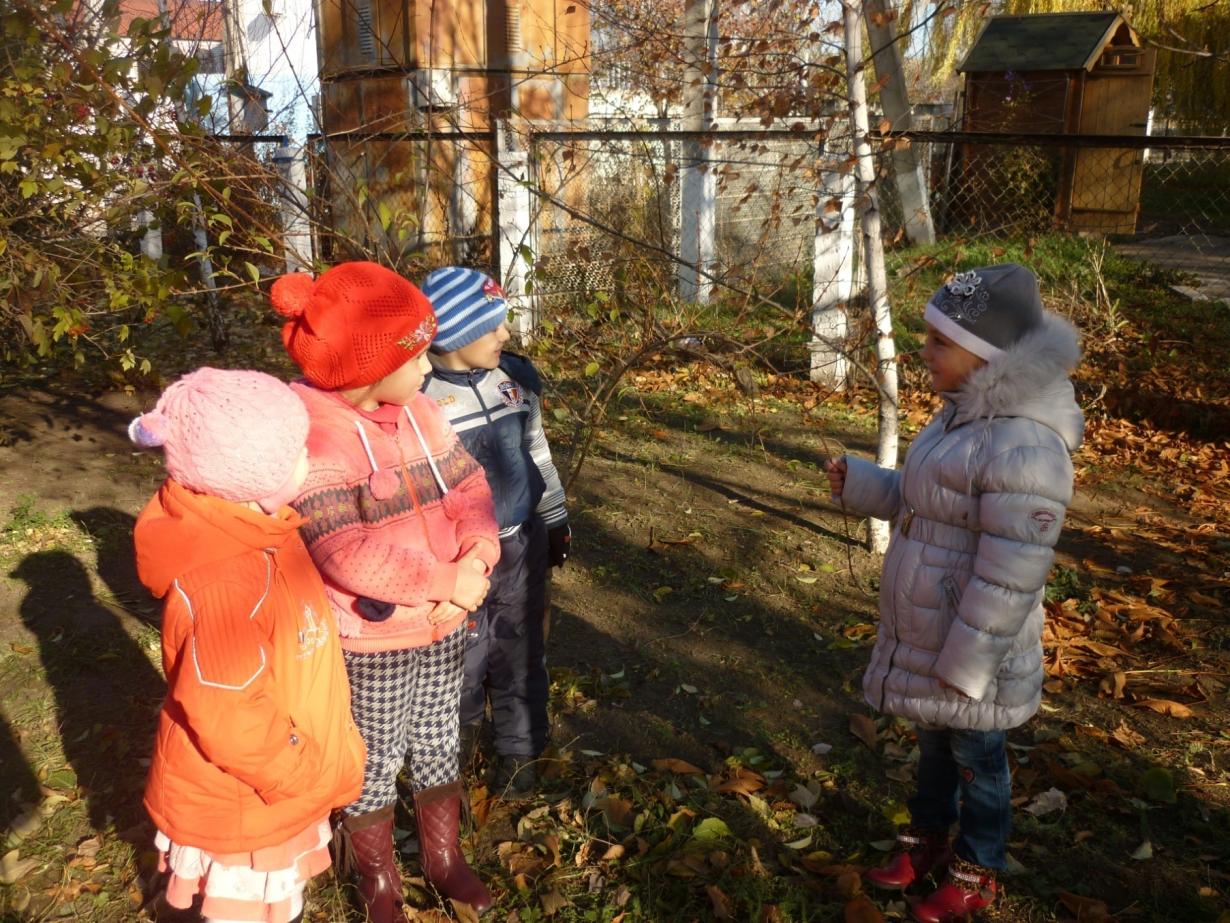 Только елочки стоят зеленые.
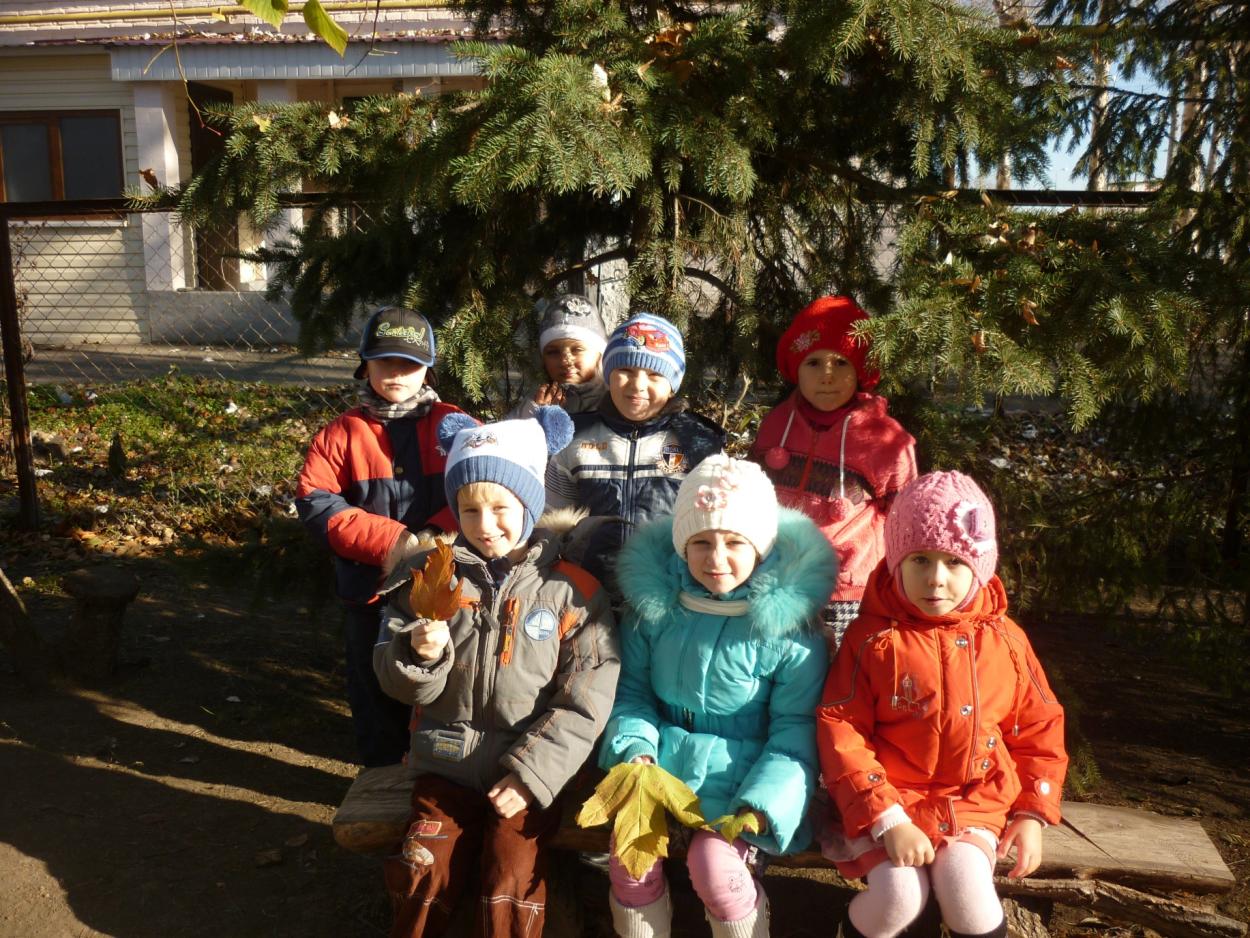 А мы листочки соберем и сделаем гербарий.
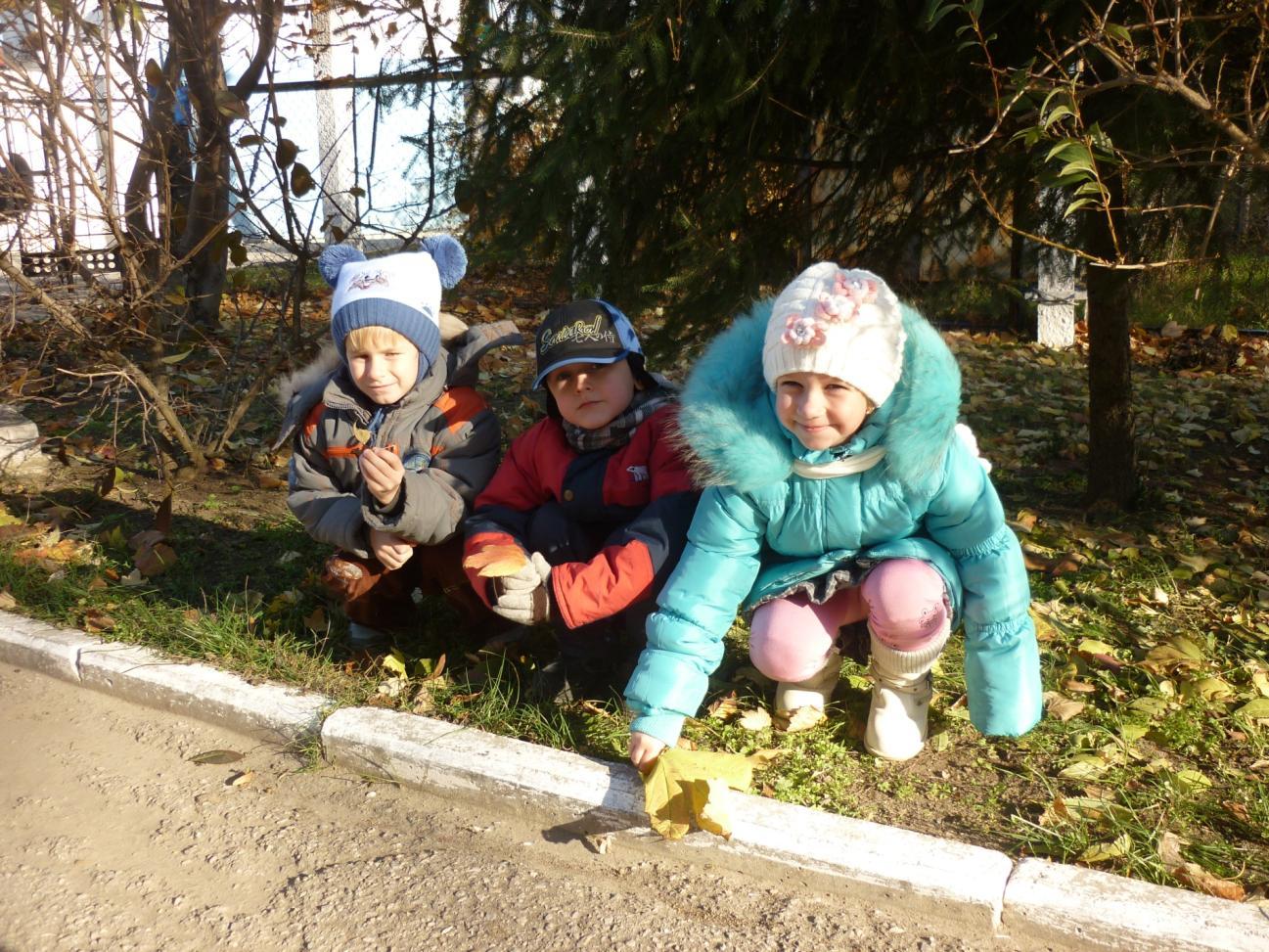 Последние осенние цветы.
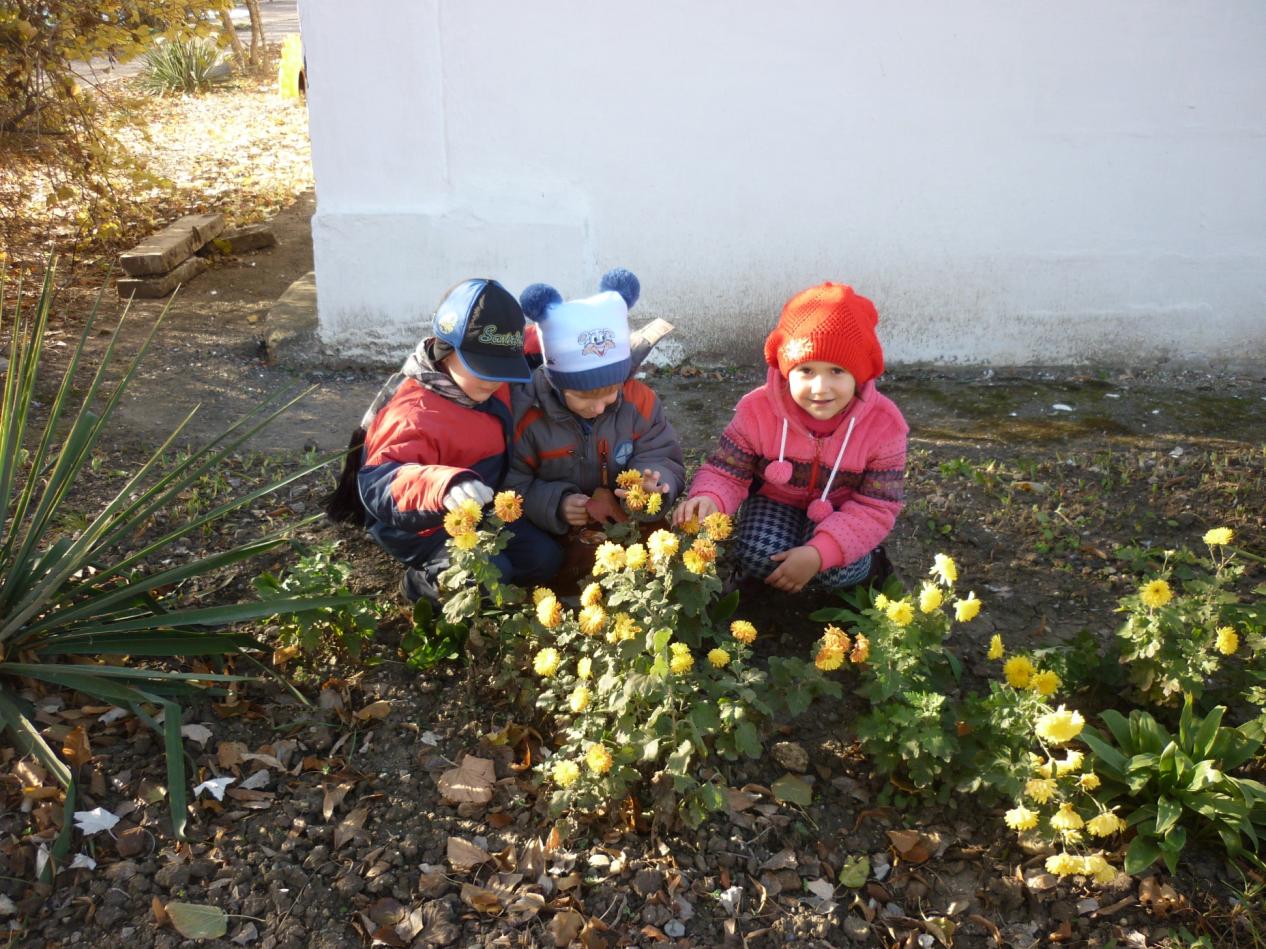 Поиграем с листочками – подуем на них.
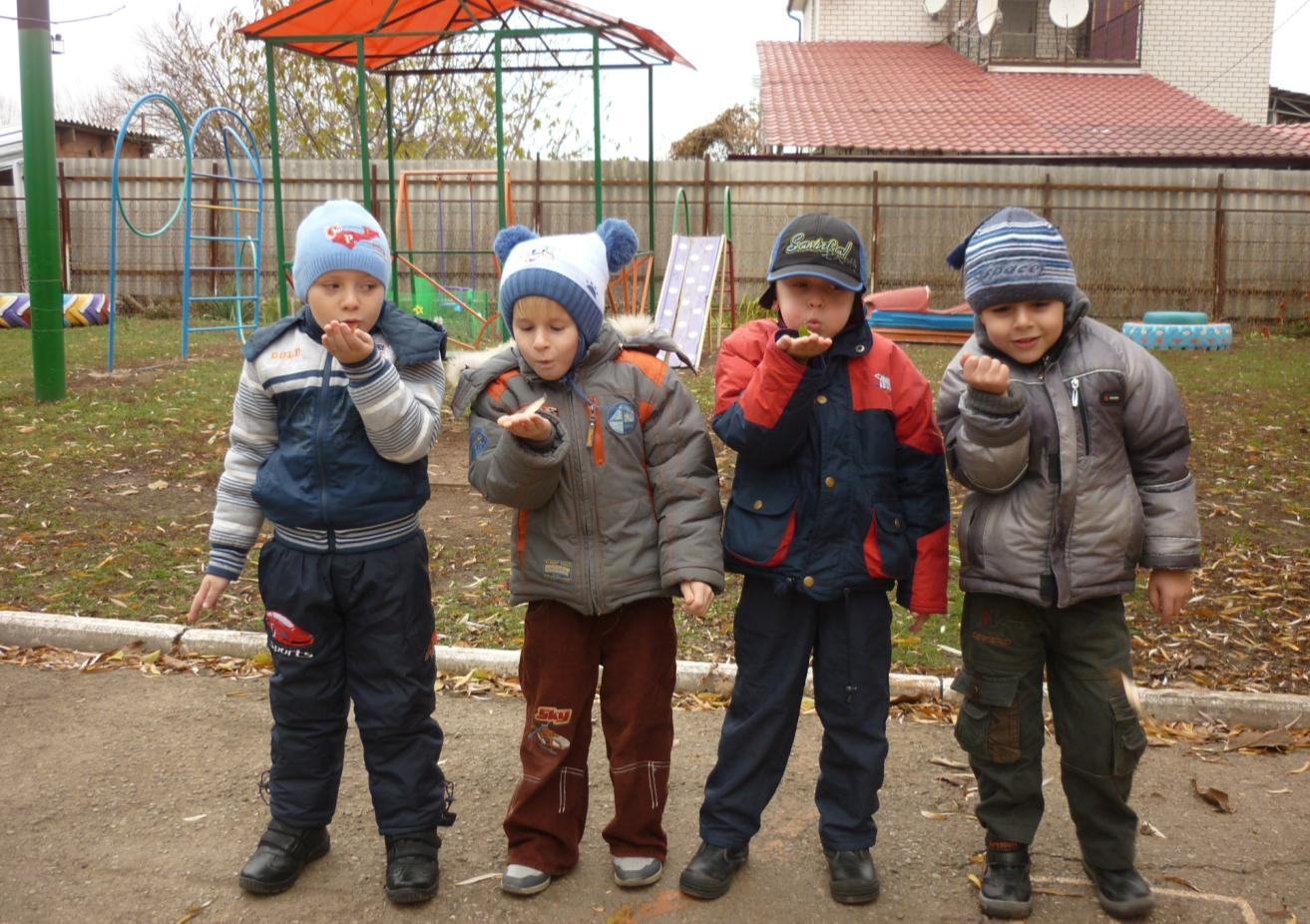 А теперь выполним пальчиковую гимнастику.
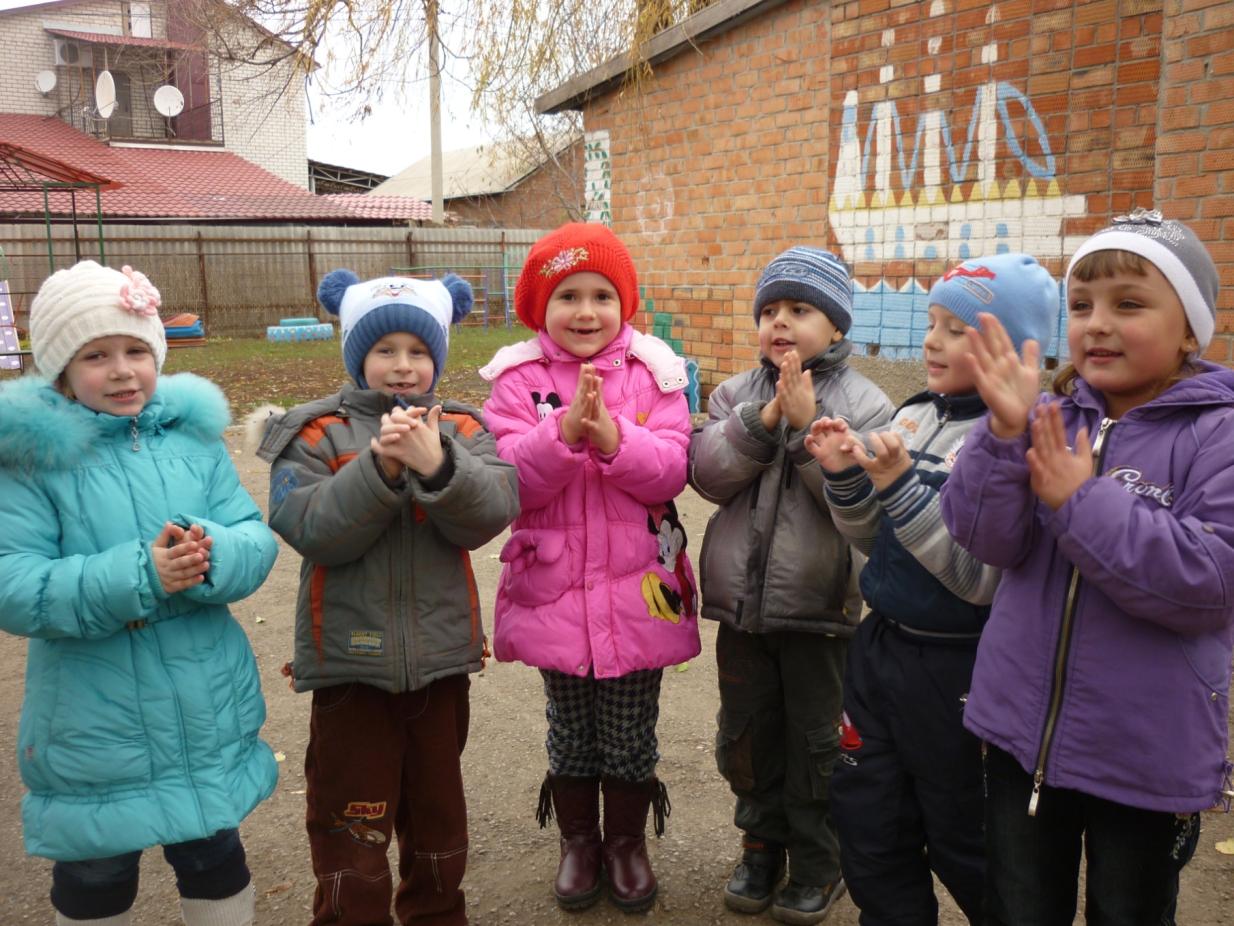 До свидания, осень!
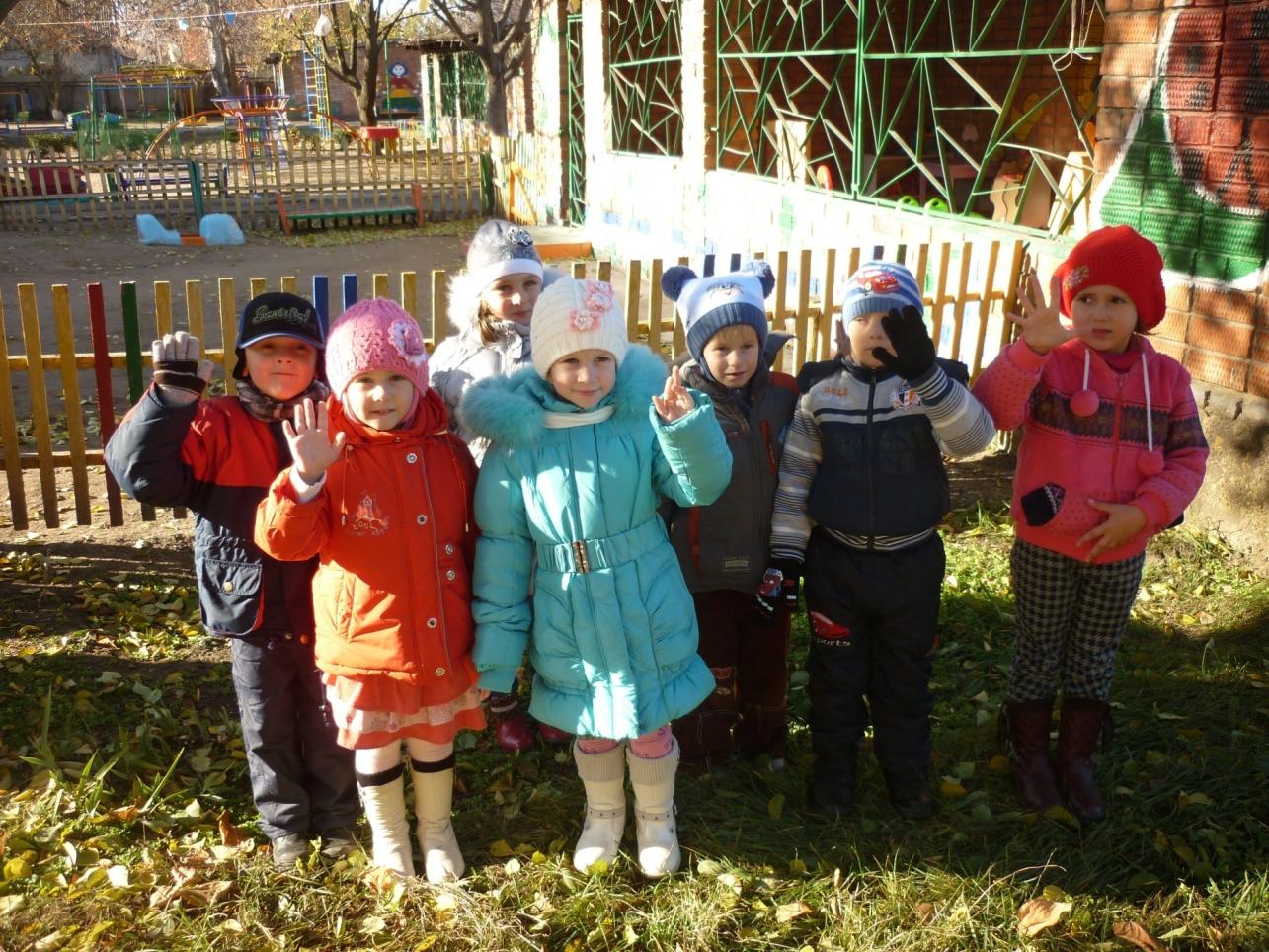 Уголок для родителей
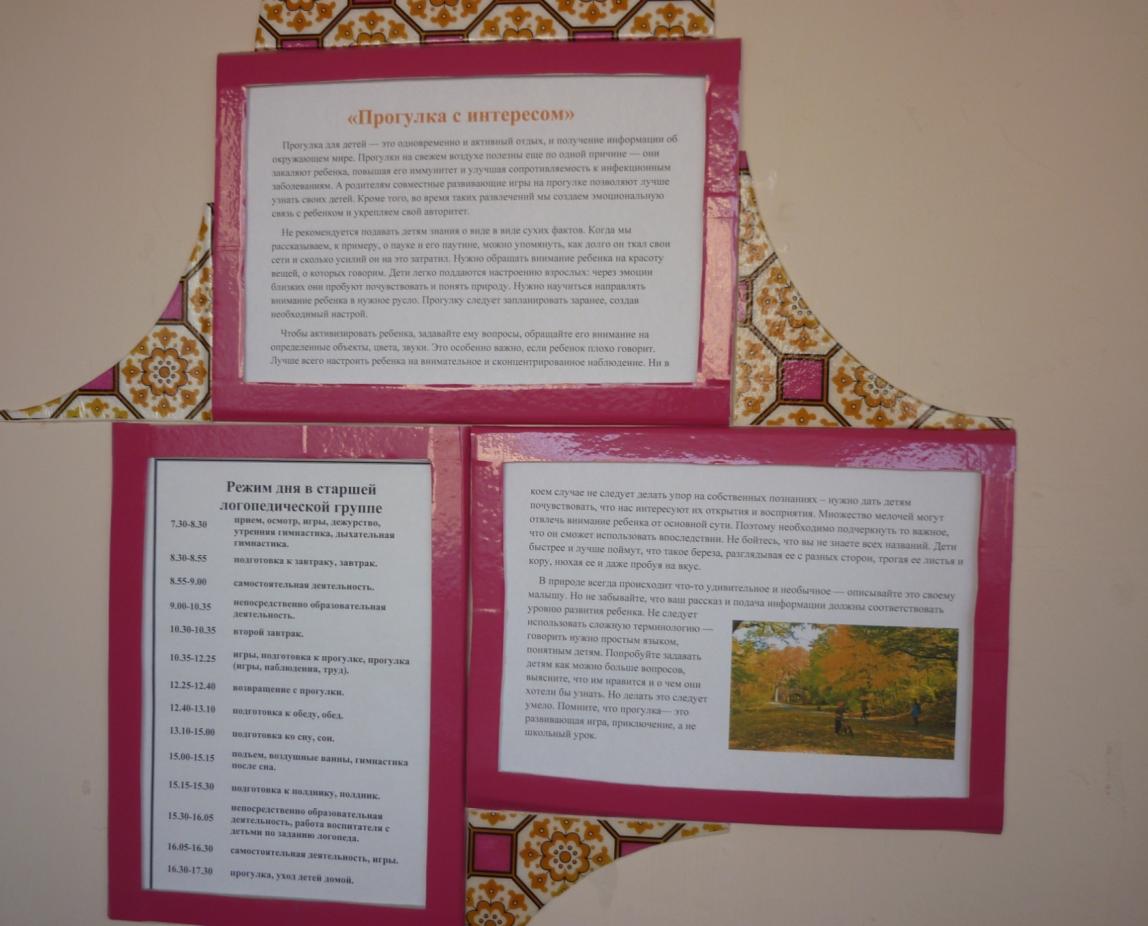 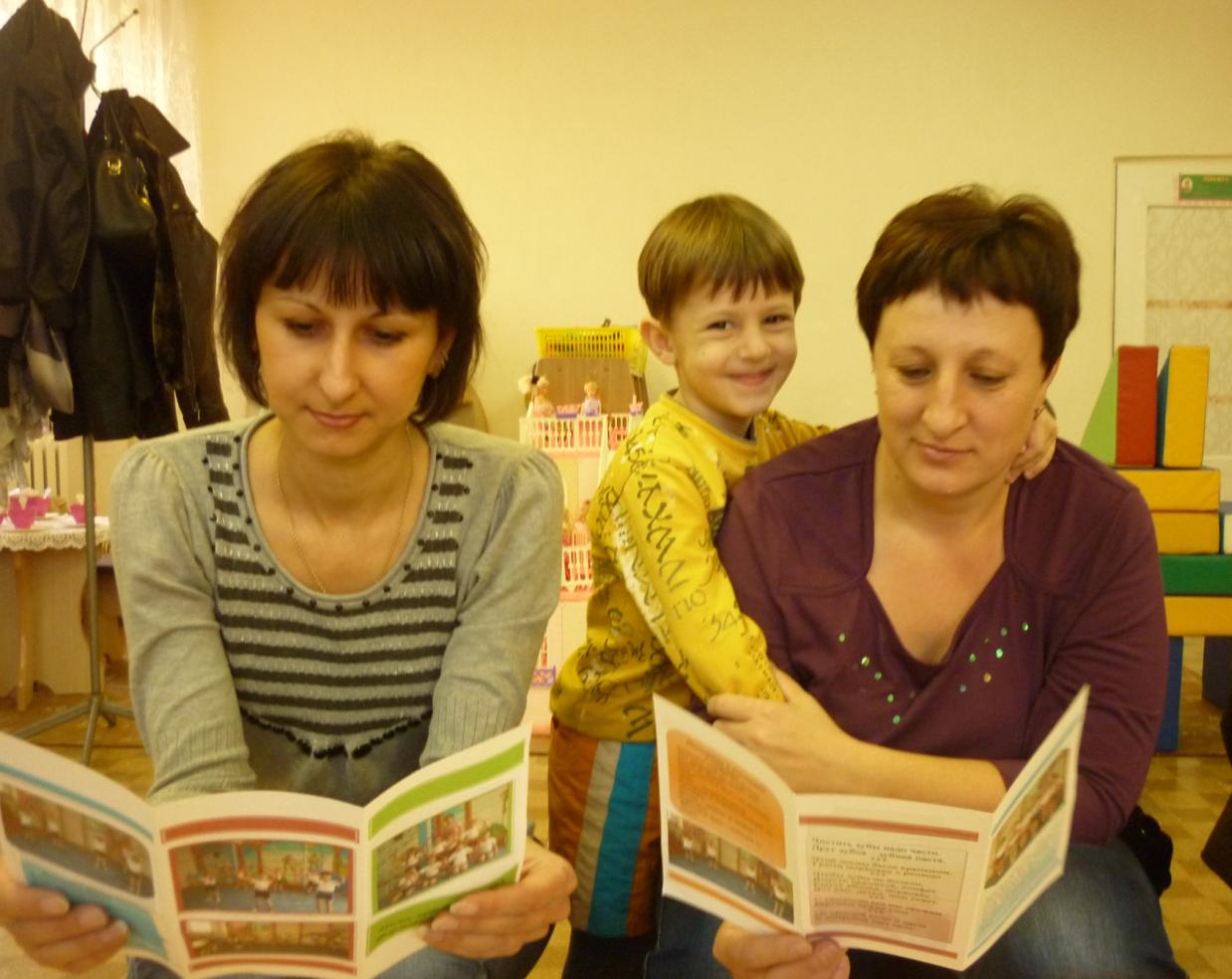 Буклеты
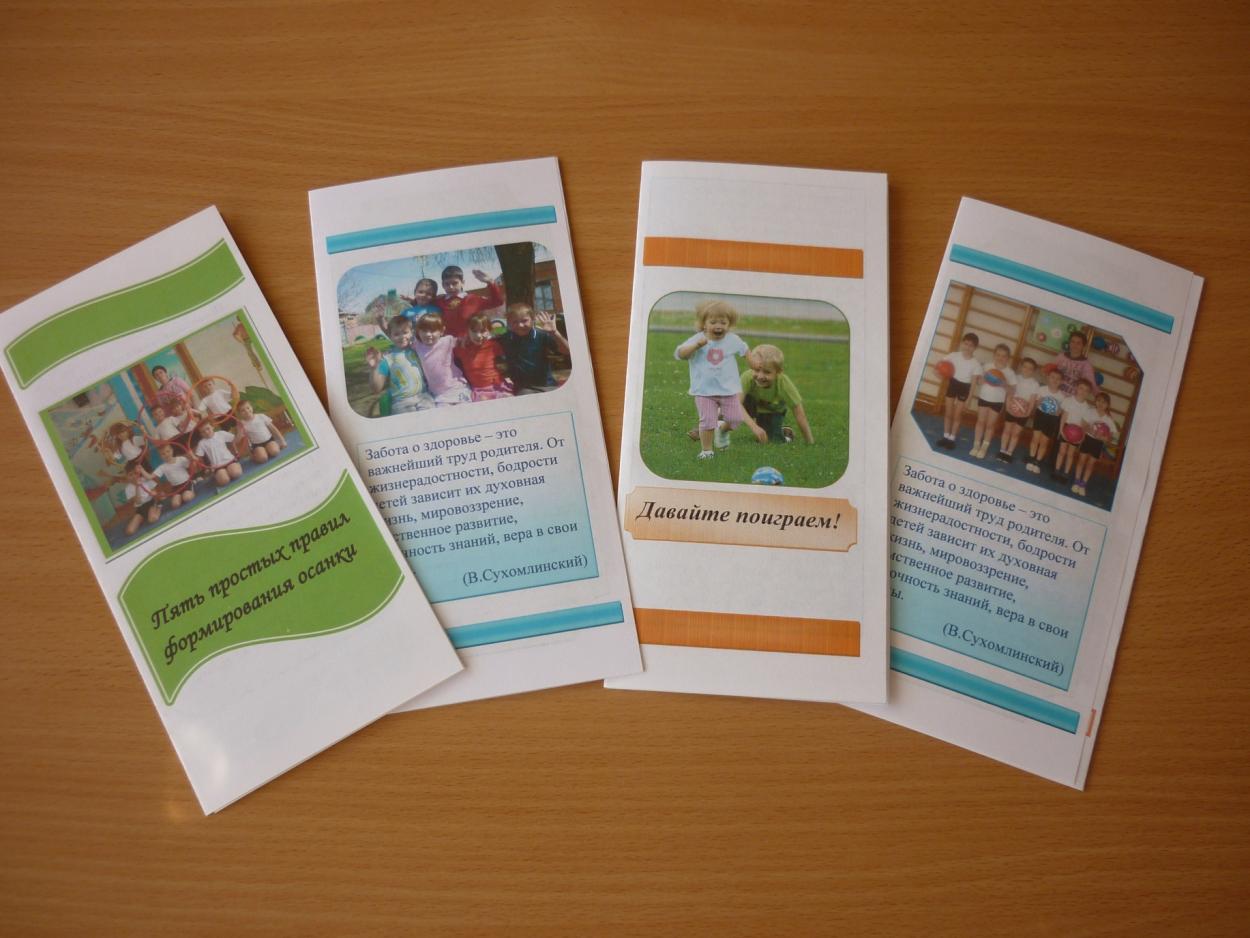